Видове технологични  схеми в биполярната технология.  Методи за изолация на елементите в биполярните интегрални схеми
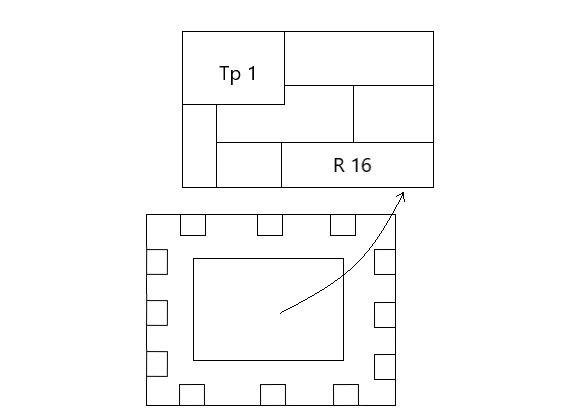 Структура на полупроводников чип
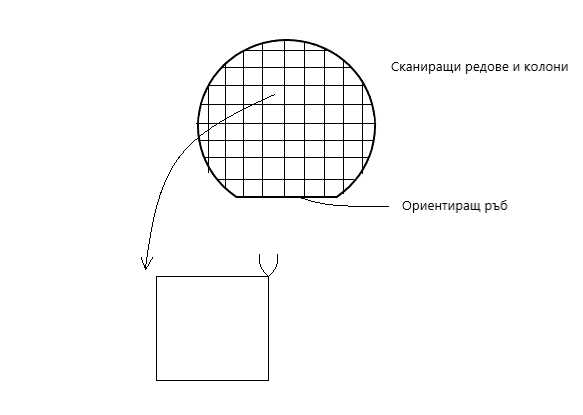 Линия на скрайбиране - в средата на изолиращата дифузия
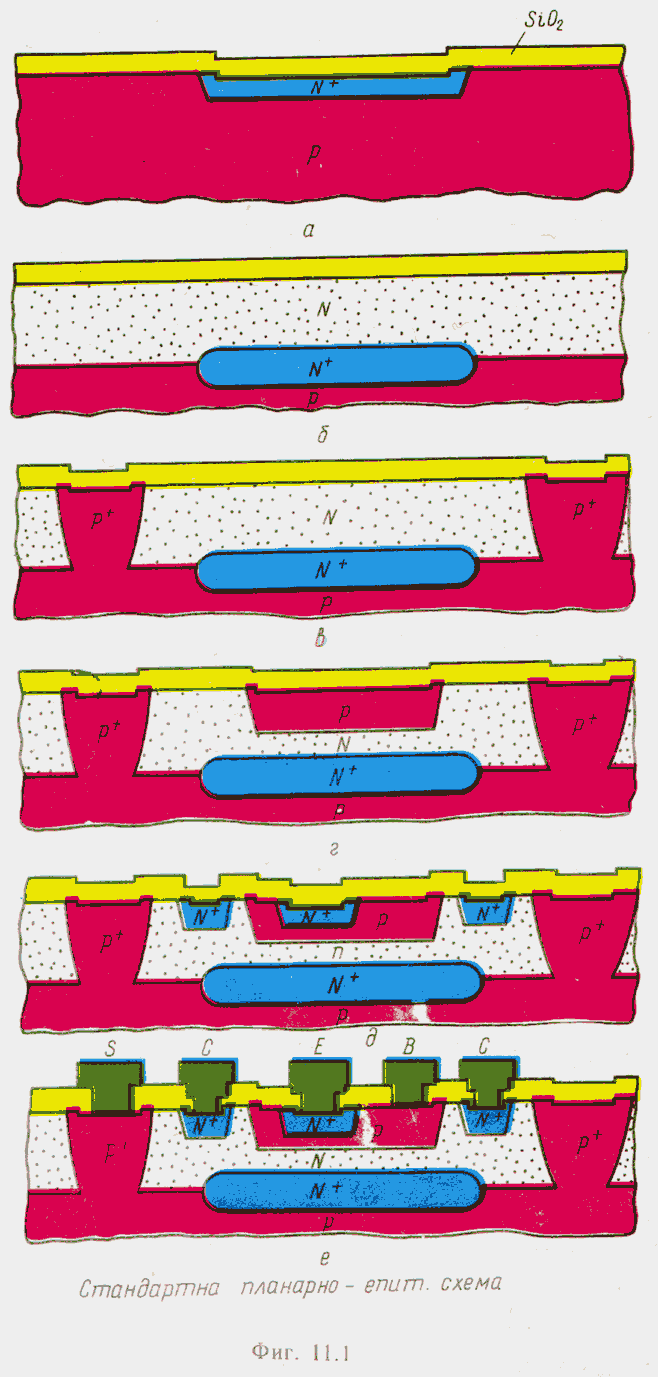 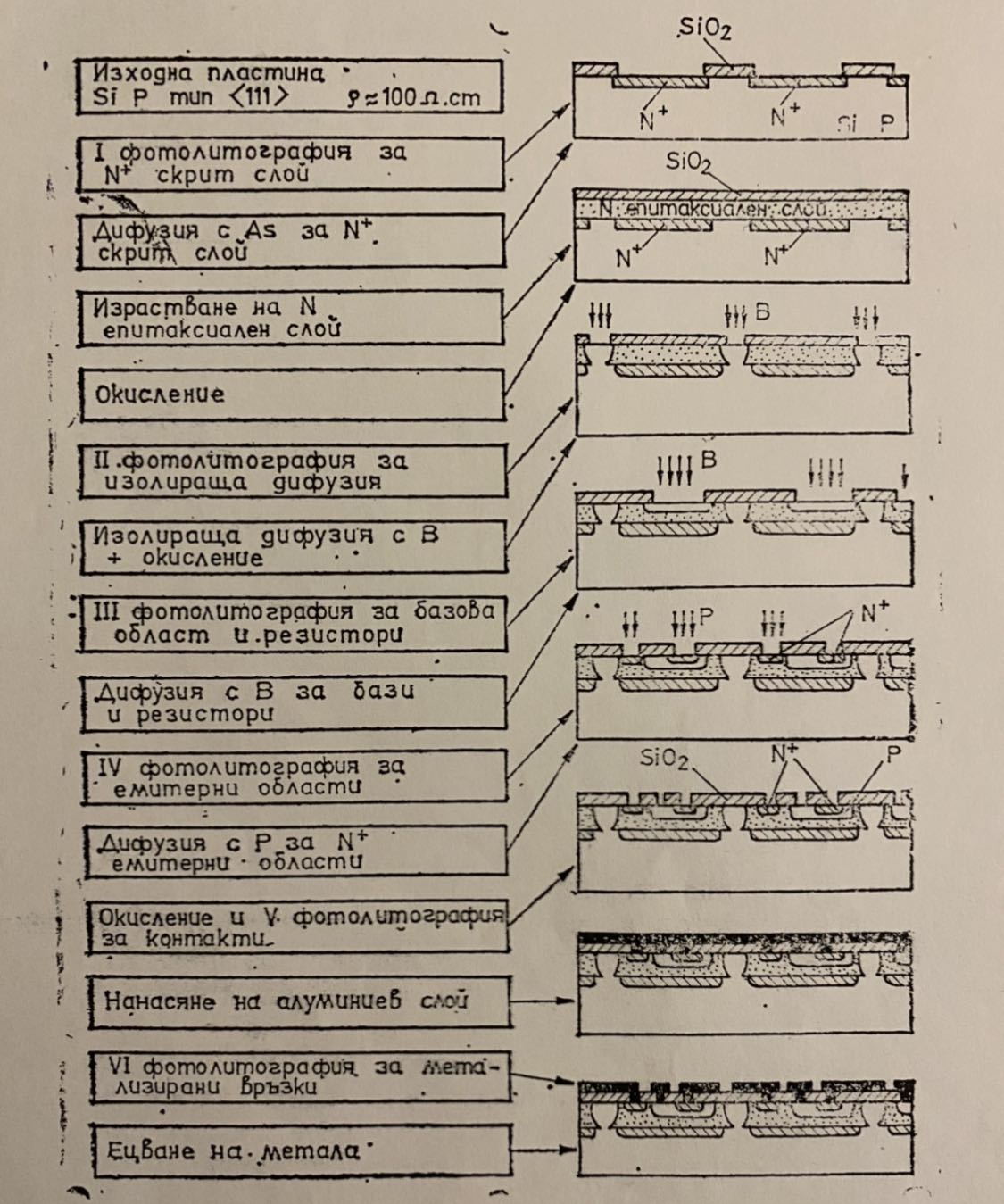 Технологична последователност за създаване на NPN транзисторни структури с диодна изолация
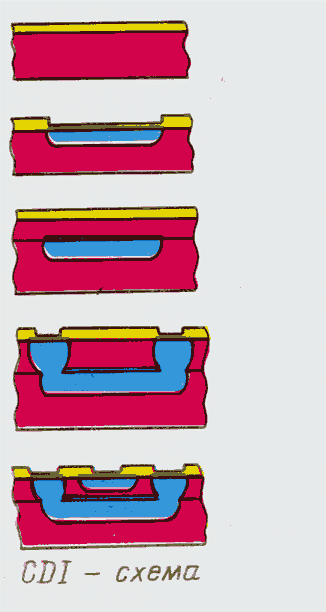 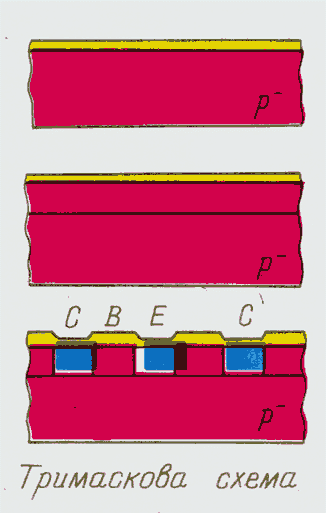 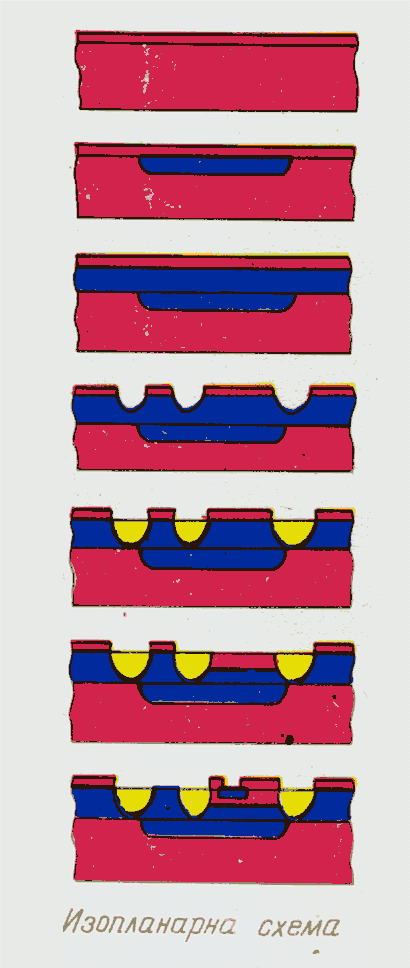 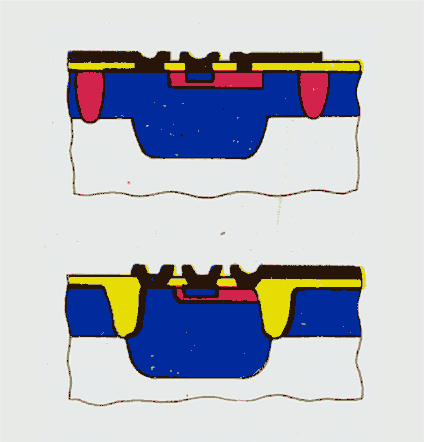 Сравнение между планарно - епитаксиална и  изопланарна технология
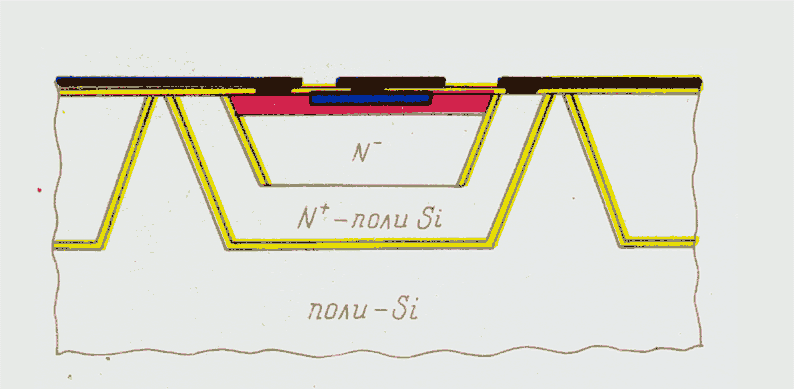 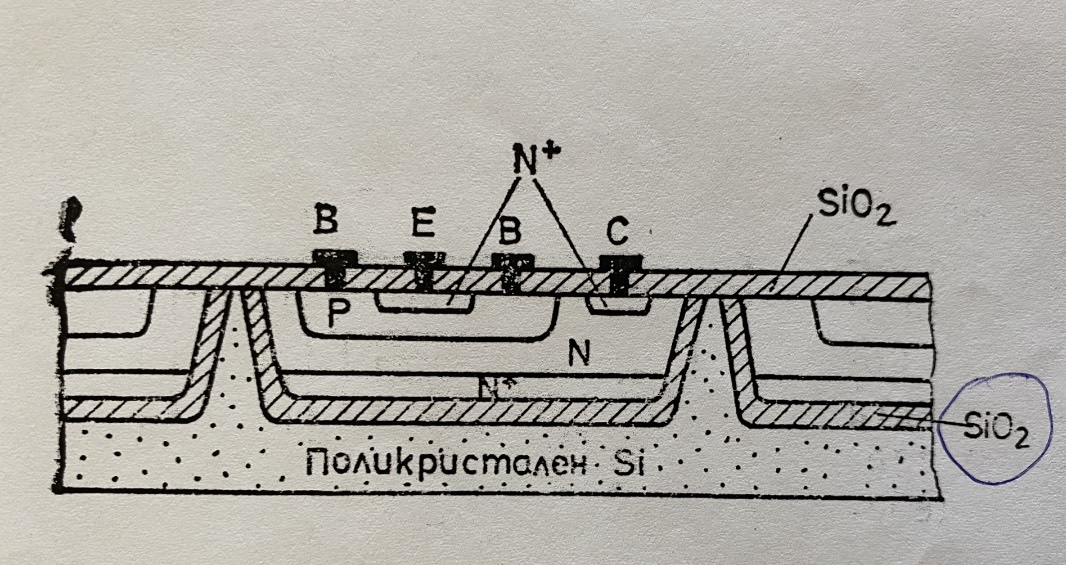 Изолация със силициев диоксид
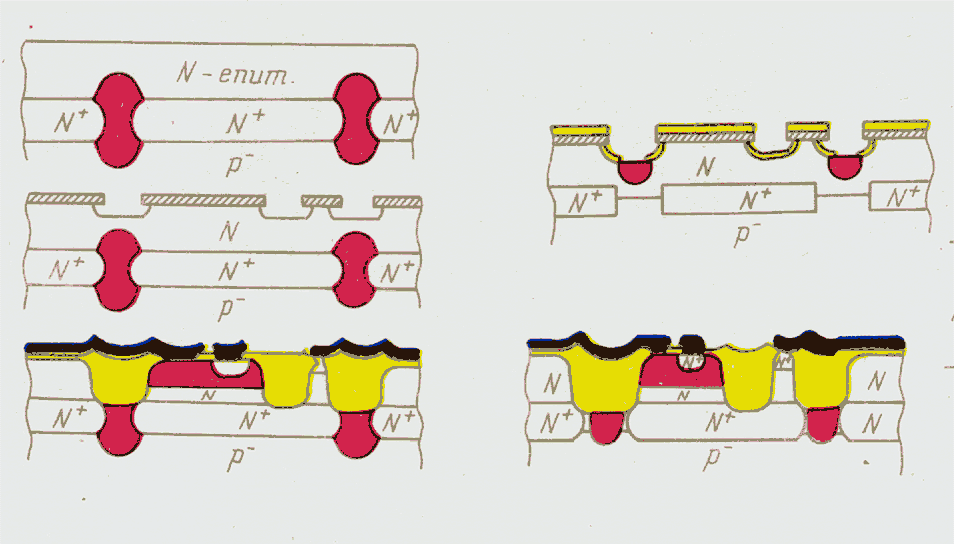 Комбинирана изолация
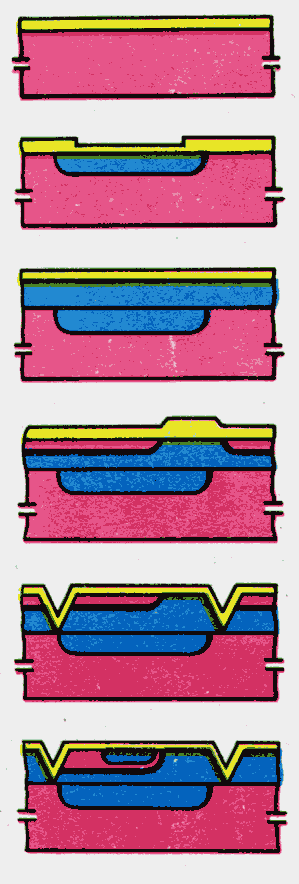 V-ATE технологична схема
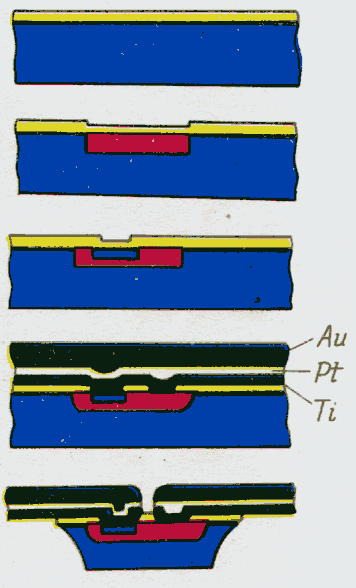 Бийм – Лид 
технологична 
схема
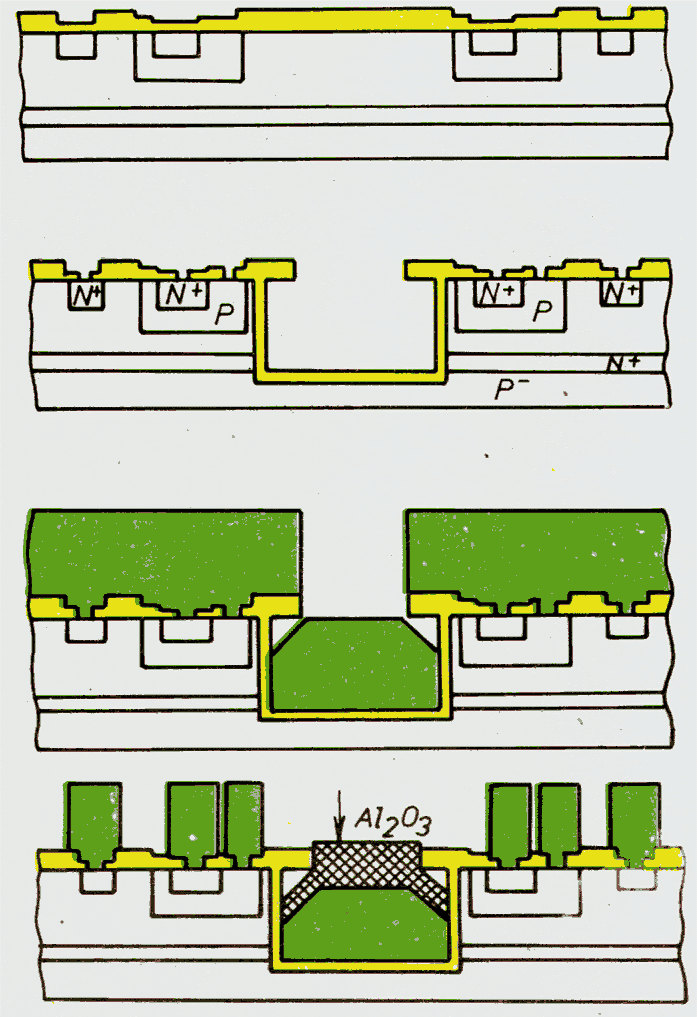 Технологична схема 
с анодиран  Al
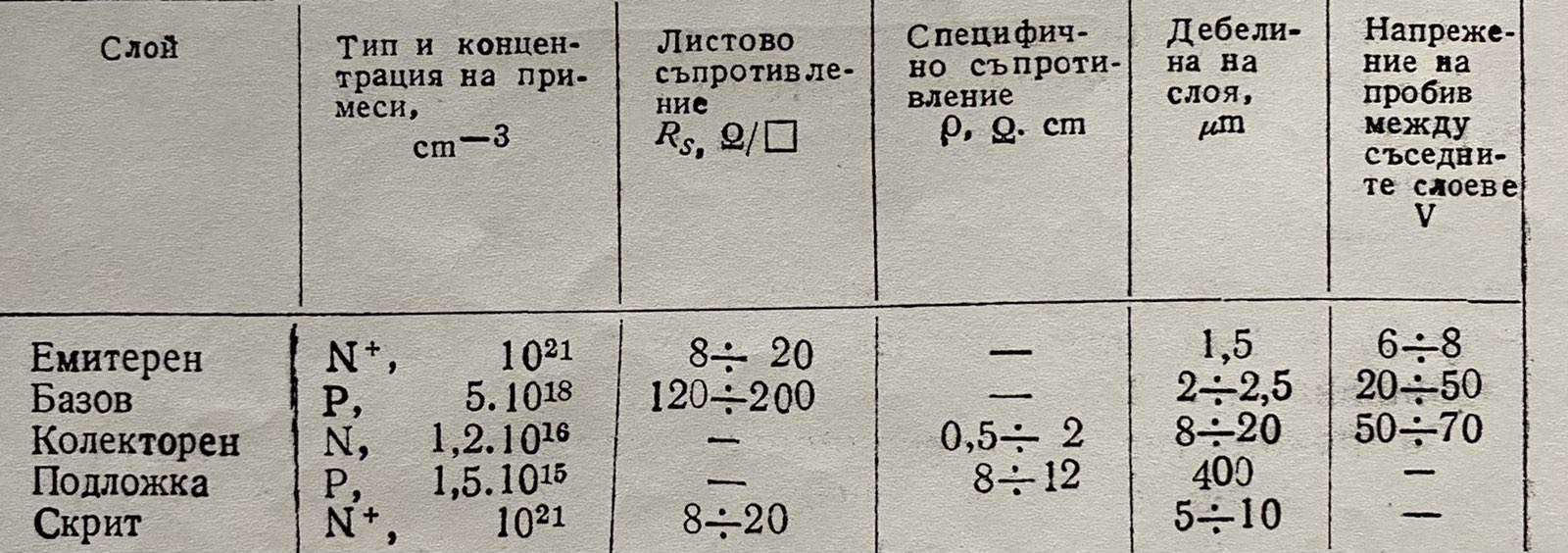 Типични стойности на параметрите на слоевете и преходите на NPN биполярен интегрален транзистор
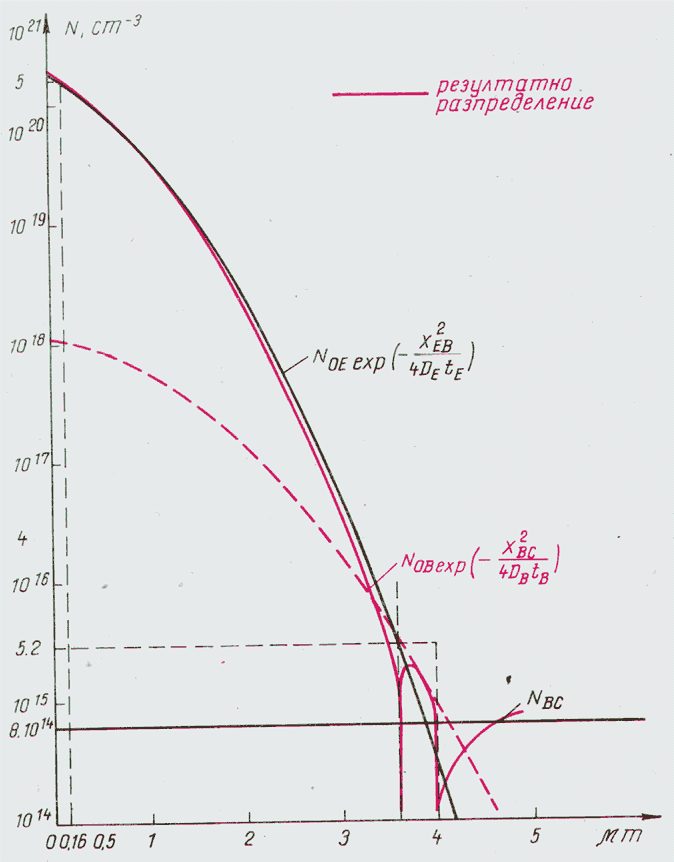 ИЗПОЛЗВАНА ЛИТЕРАТУРА:
 
Филипов, Ф.И., „Конструкция и технология на полупроводникови прибори“, С.Техника, 1988
Йорданов, Р.С., Филипов Ф.И., „Ръководство за лабораторни упражнения по Микроелектроника“, Издателство на ТУ-София, 2013